Tema: “ANÁLISIS DE LA SITUACIÓN LABORAL DEL DOCENTE DE LA UNIVERSIDAD PÚBLICA ECUATORIANA”
CARRERA DE INGENIERÍA COMERCIAL
Autoras:		 - Buenaño Guambi Elizabeth Dayana
       		 - Hidalgo Moya Dolores Vanesa

Directora:         Dra. Amparo Martínez Cañizares PhD(r)
Contenido
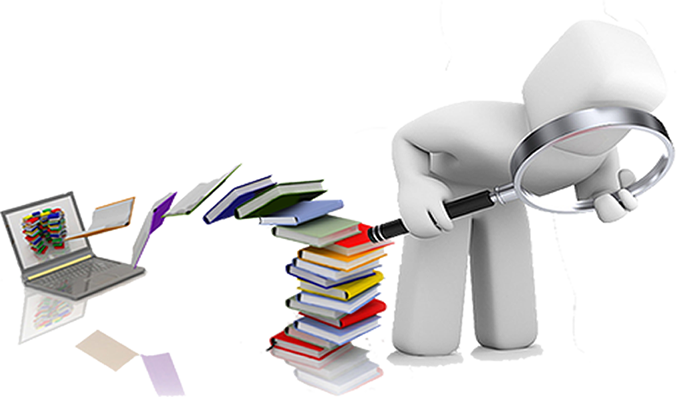 Introducción
Planteamiento del problema
Objetivos: general y específicos
Marco teórico
Marco referencial
Marco metodológico
Análisis e interpretación de resultados
Conclusiones y recomendaciones
Propuesta
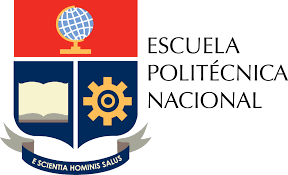 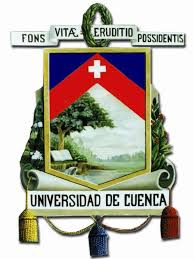 Capítulo 1
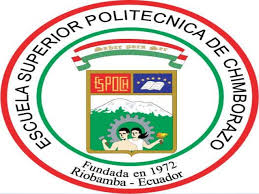 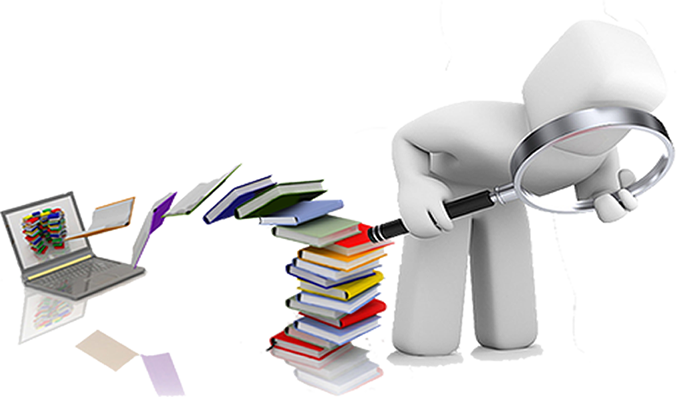 Capítulo 2
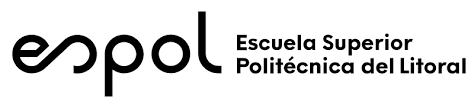 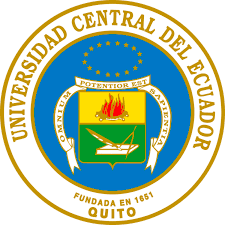 Capítulo 3
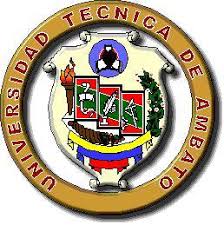 Capítulo 4
Capítulo 5
Introducción
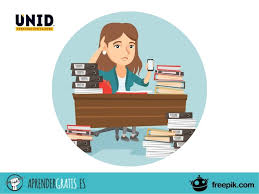 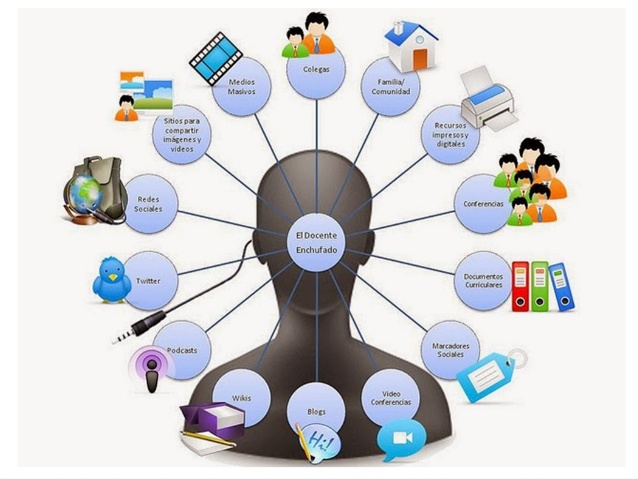 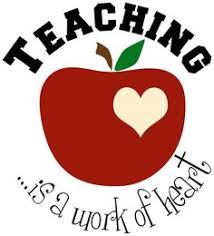 Antes
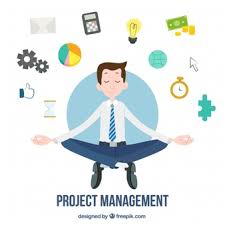 Actualidad
CONEA 2002-2008
CONEA 2008-2009
CACES
CEAACES 2011-2017
CONUEP 1989
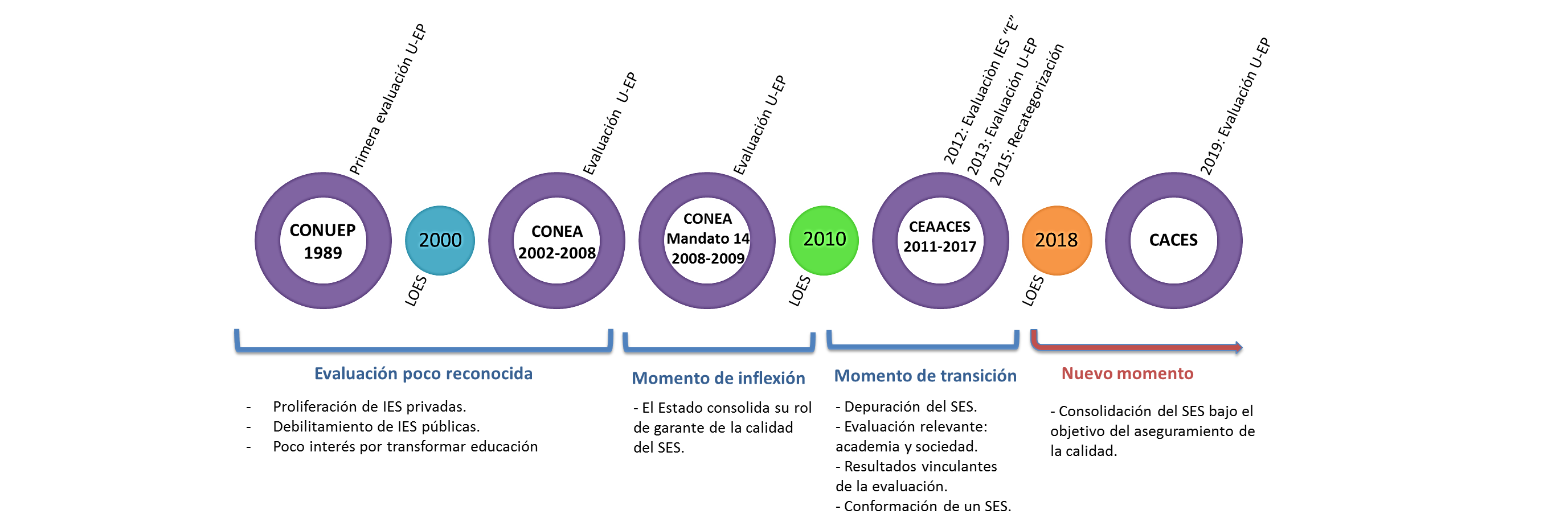 Problema de investigación
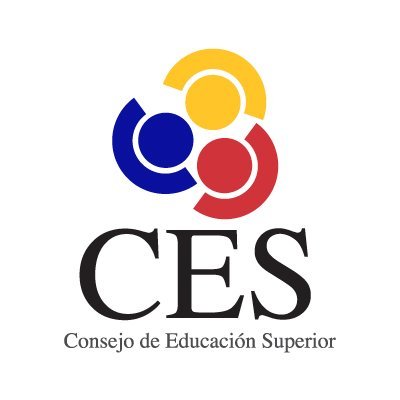 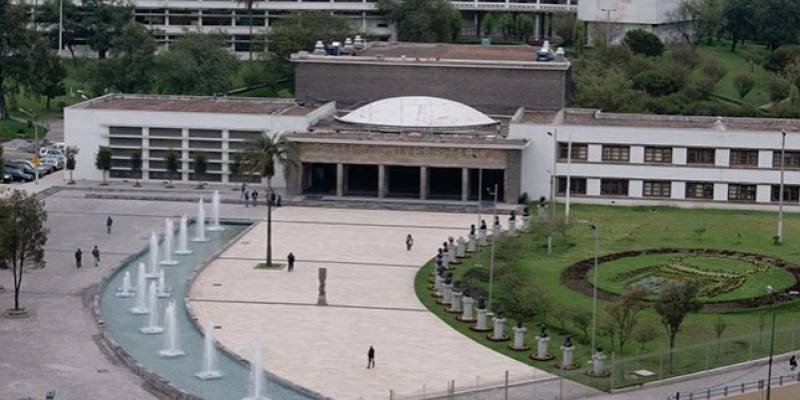 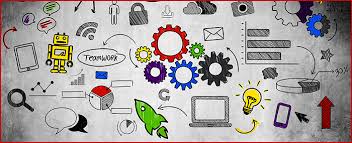 Objetivos de la investigación
Objetivo general
Objetivos específicos
Determinar la situación laboral de los docentes de la universidad pública ecuatoriana mediante la identificación y el análisis de los factores que lo producen; para plantear estrategias que mejoren su condición laboral.
Marco teórico y referencial
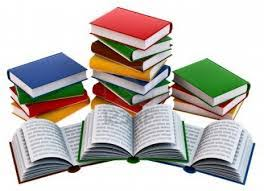 Teorías básicas
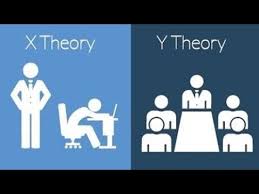 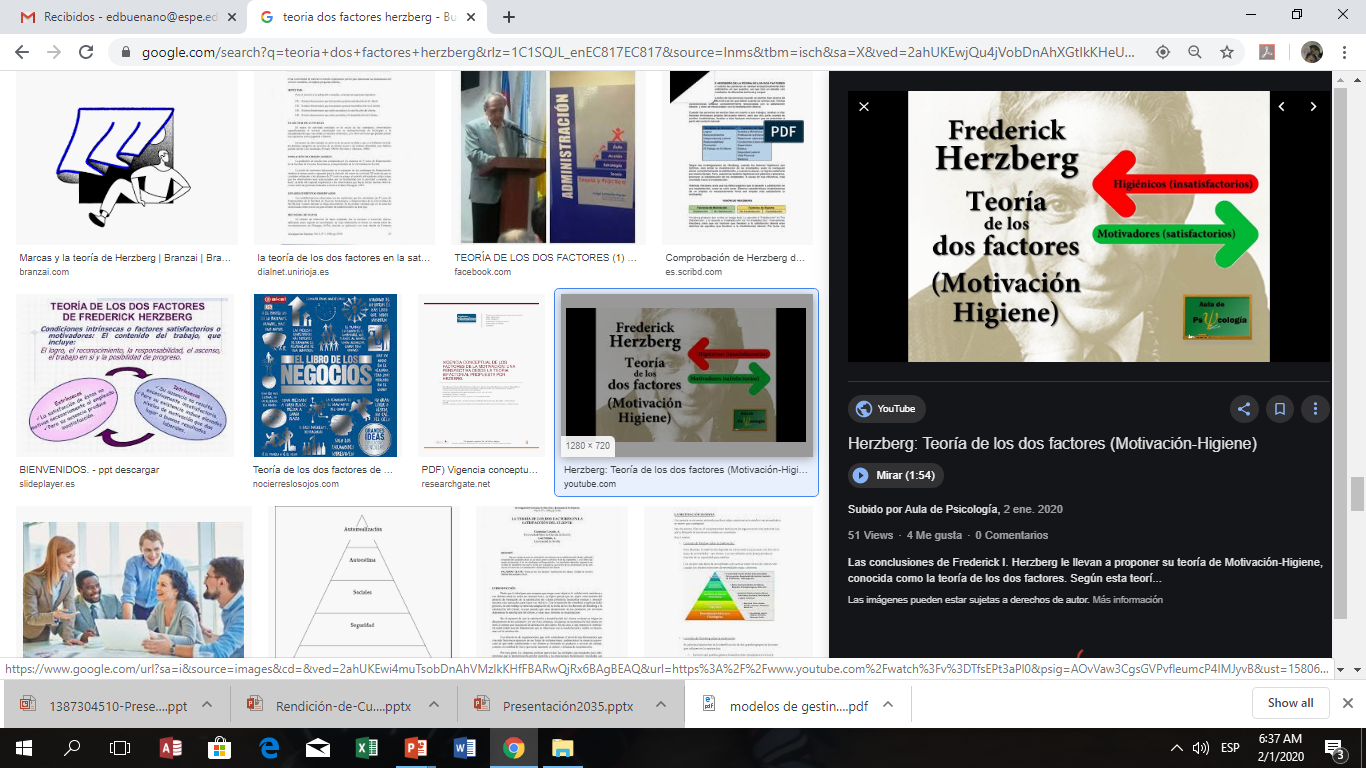 Teorías contemporáneas
Teoría del establecimiento de metas 
Edwin Locke
Teoría de reforzamiento Burrhus Frederick Skinner
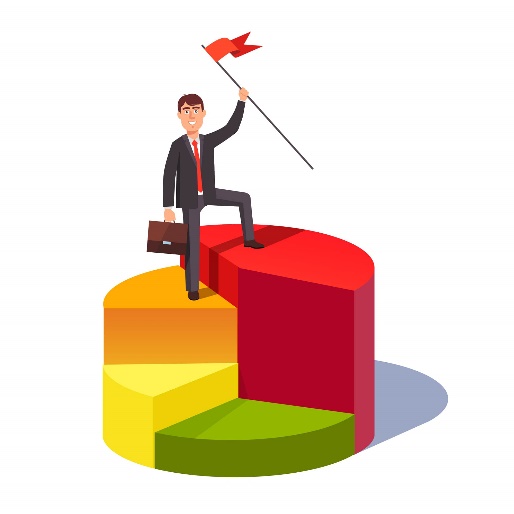 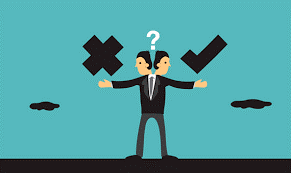 Teoría de  las expectativas Víctor Vroom
Teoría de equidad 
John Stacy Adams
Teoría de los dos factores (Frederick Herzberg)
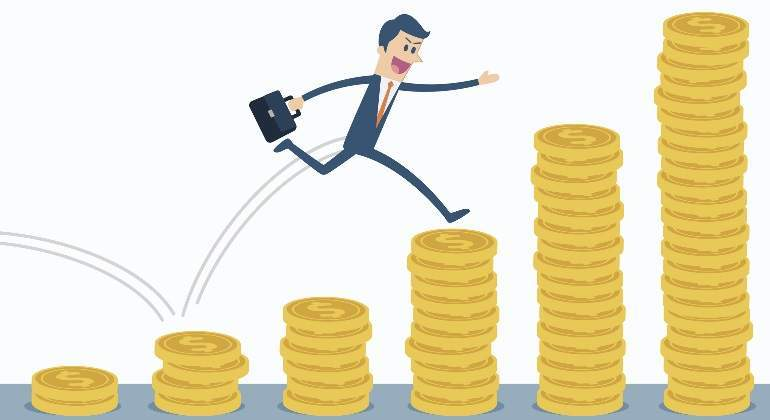 -Autorrealización 
-Reconocimientos
-Promoción
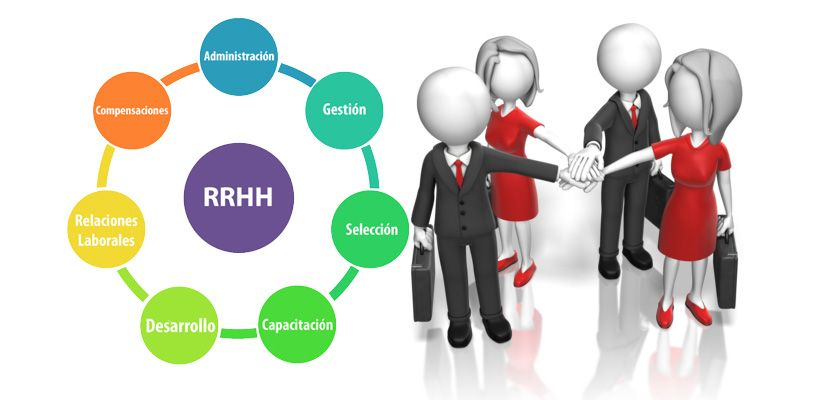 Contribuyen para la satisfacción
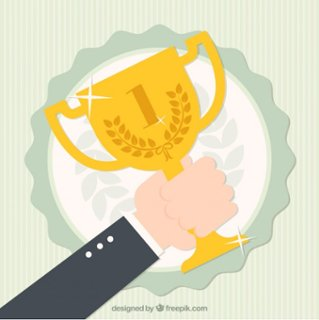 Ni satisfecho  o  Ni insatisfecho
-Sueldos y beneficios 
-Políticas del a institución  
-Relaciones laborales
-Condiciones laborales
Entre otros
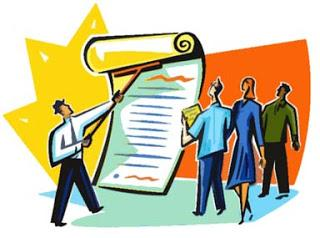 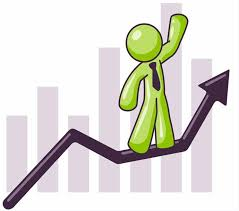 Contribuyen para la insatisfacción
Marco referencial
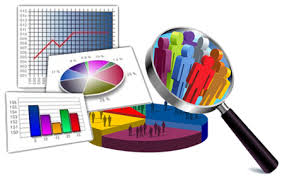 Metodología de la investigación
Metodología de la investigación
Análisis de datos
Alcance
Instrumento
Enfoque
MIXTO
Descriptivo
Cuantitativo
SPSS
Encuesta
Interpretativo
Cualitativo
Atlas ti. 7
Entrevista
Metodología de la investigación
Distribución muestral
Investigación cuantitativa
Tamaño de la muestra
Z= 1,96       p=0,5       q=0,5      e=0,05
(Larry y Murray, 2005)
Hipótesis
Objetivo
Determinar la situación actual (satisfacción / insatisfacción) de los docentes de la universidad pública ecuatoriana.
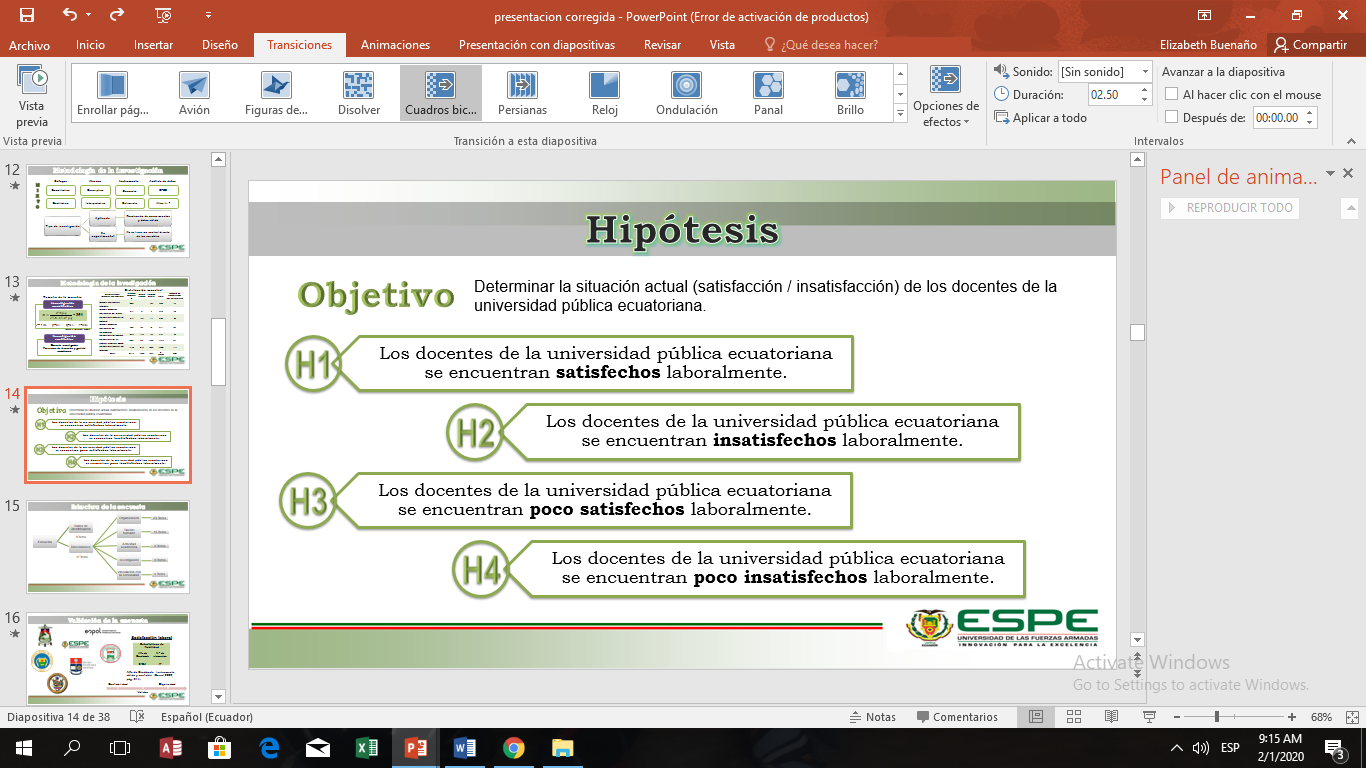 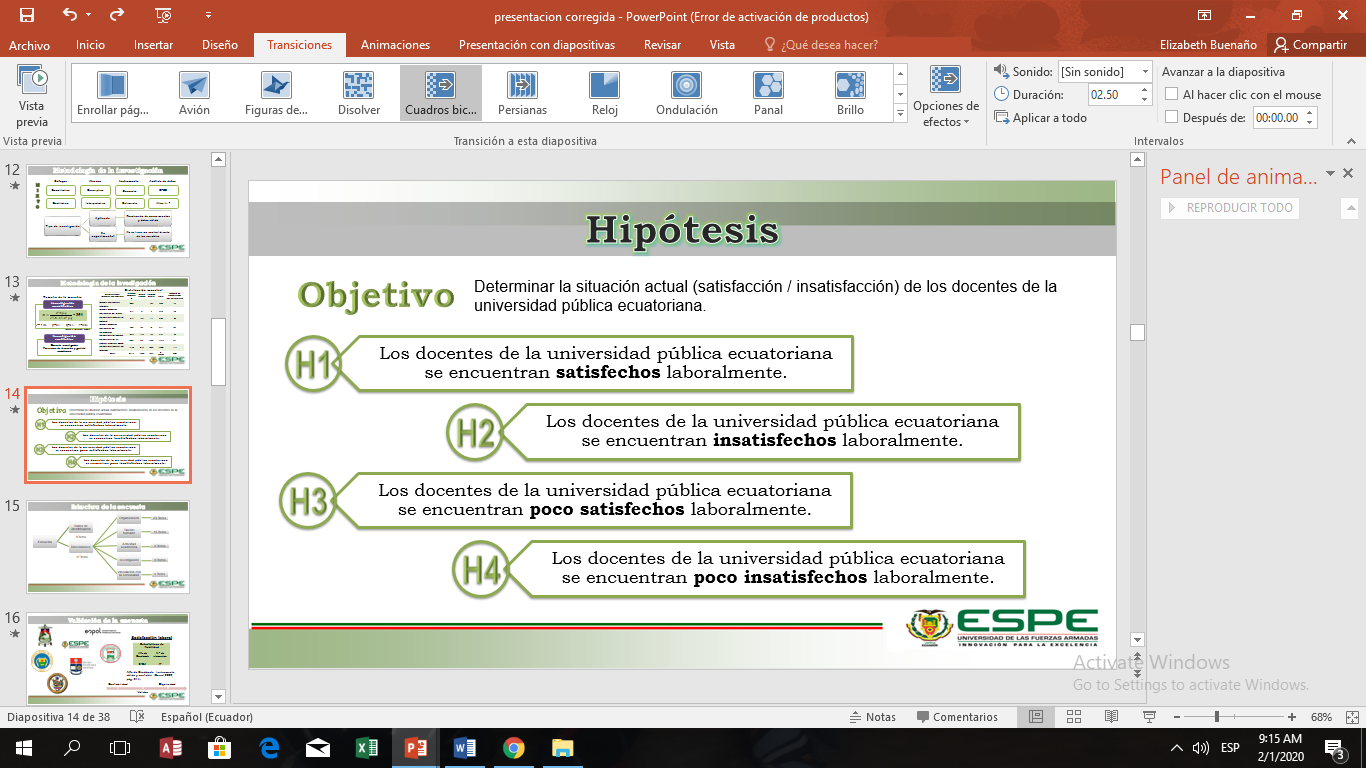 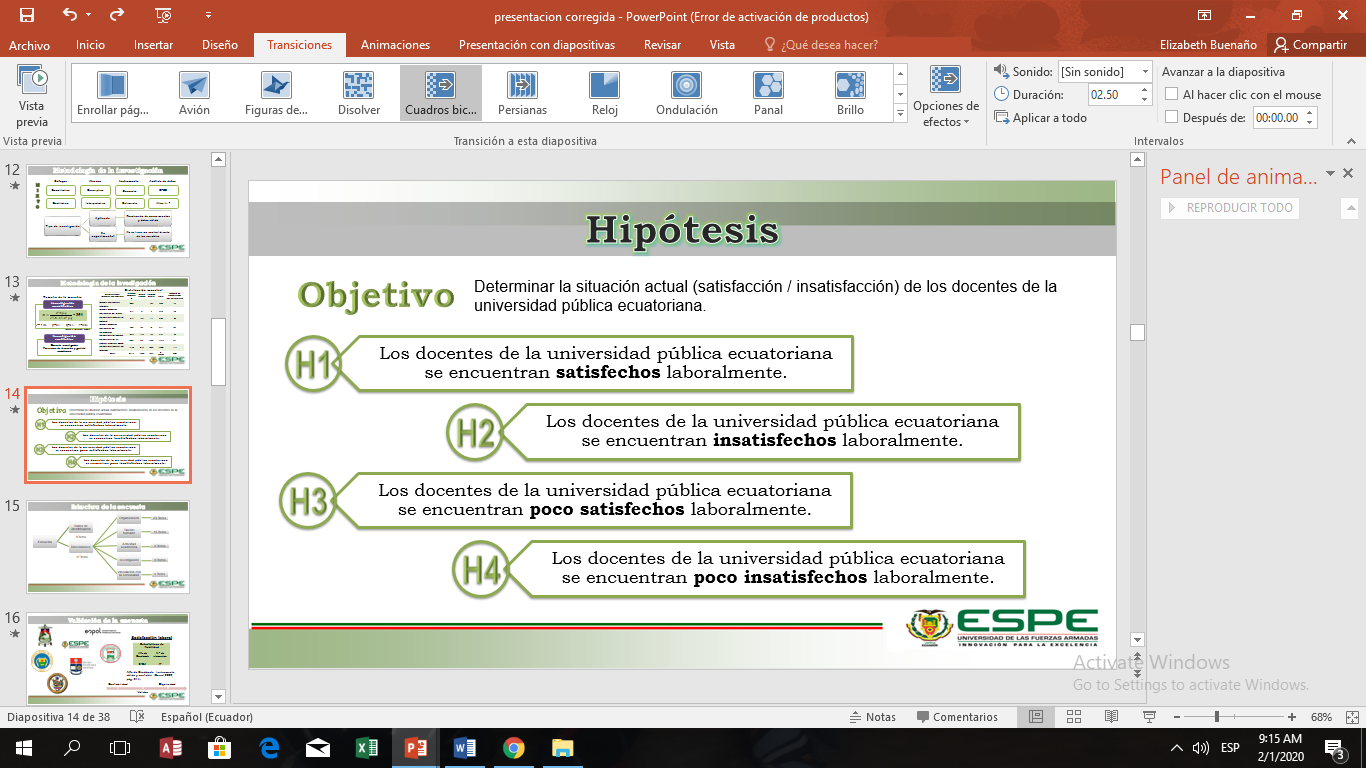 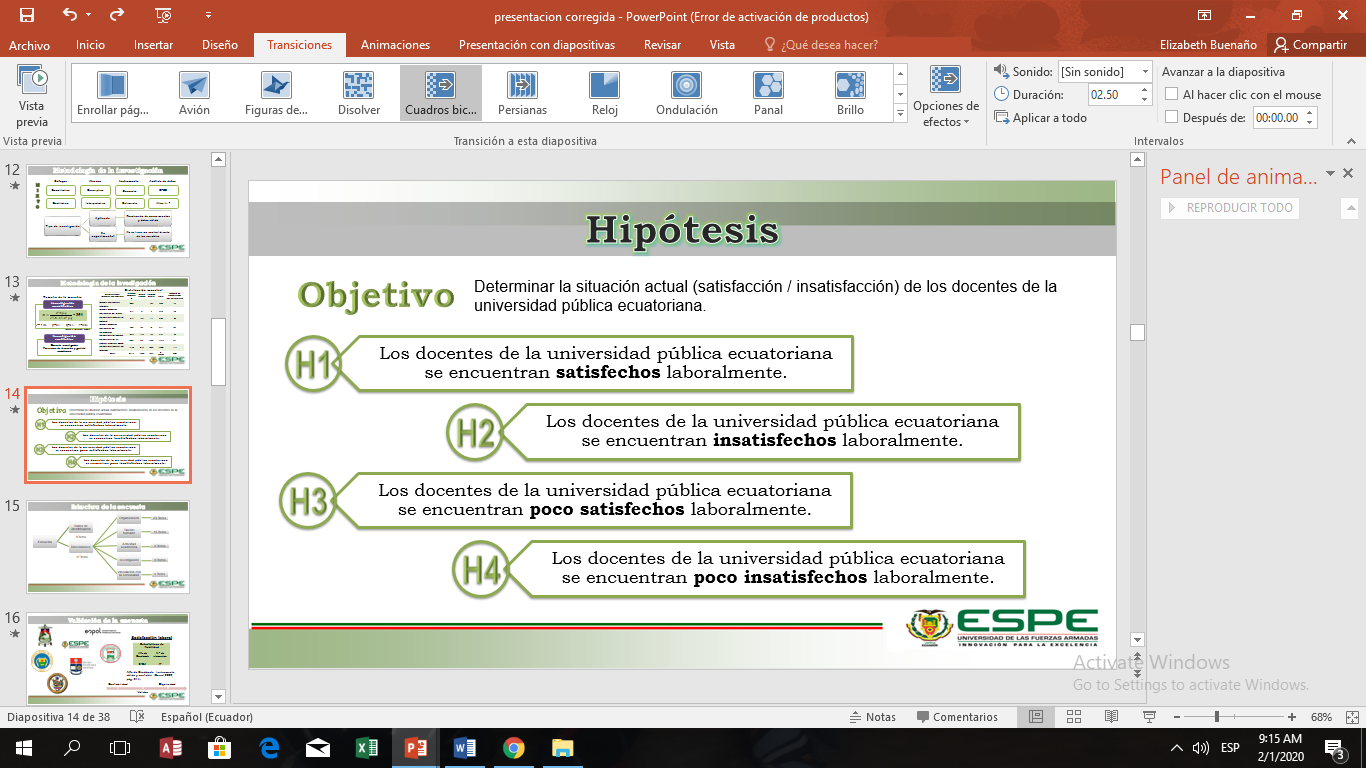 Estructura de la encuesta
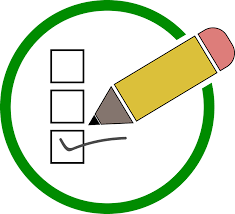 8 Ítems
47 Ítems
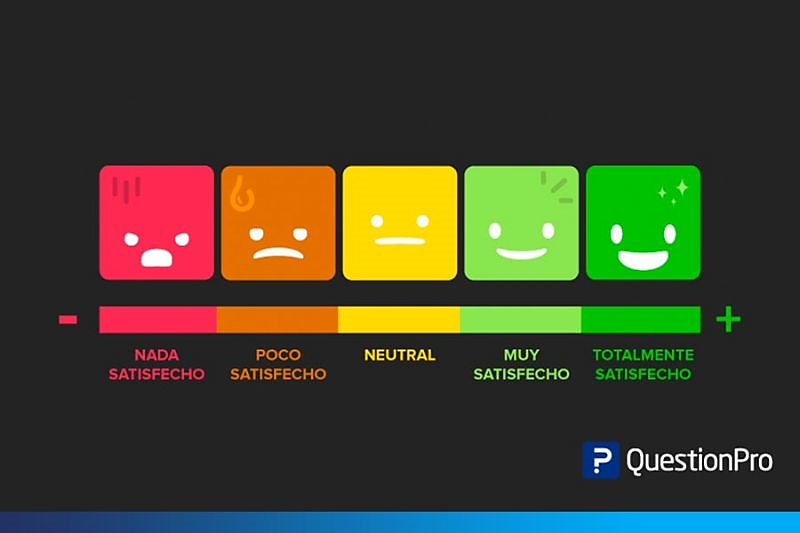 Validación de la encuesta
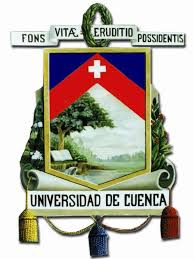 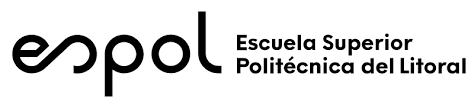 Satisfacción laboral
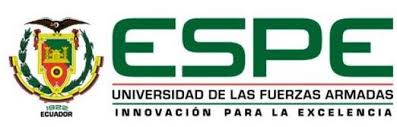 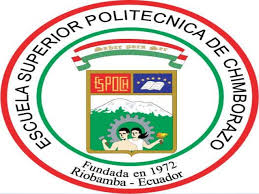 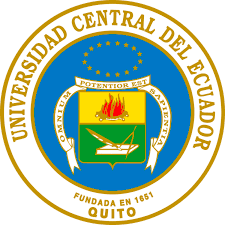 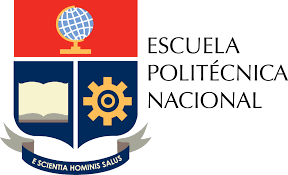 Alfa de Cronbach:  Instrumento válido y confiable  (Corral,2009, pág. 241).
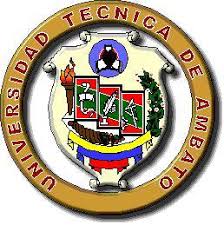 Resultados
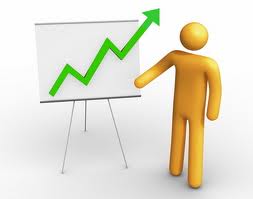 Análisis univariado
Análisis univariado
Totalmente satisfecho
Poco satisfecho
Ni satisfecho ni insatisfecho
Poco insatisfecho
Totalmente insatisfecho
Investigación cualitativa
Análisis cualitativo
Docente investigador
Docentes con experiencia en dirección y gestión académica
Estructura de la entrevista
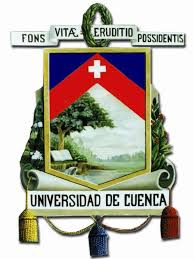 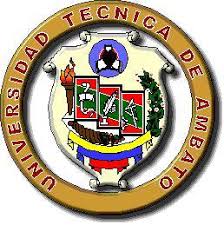 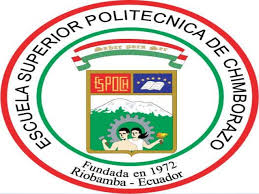 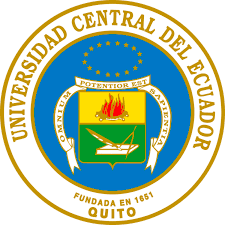 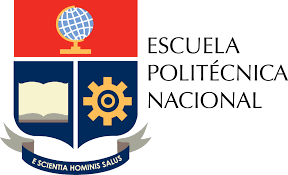 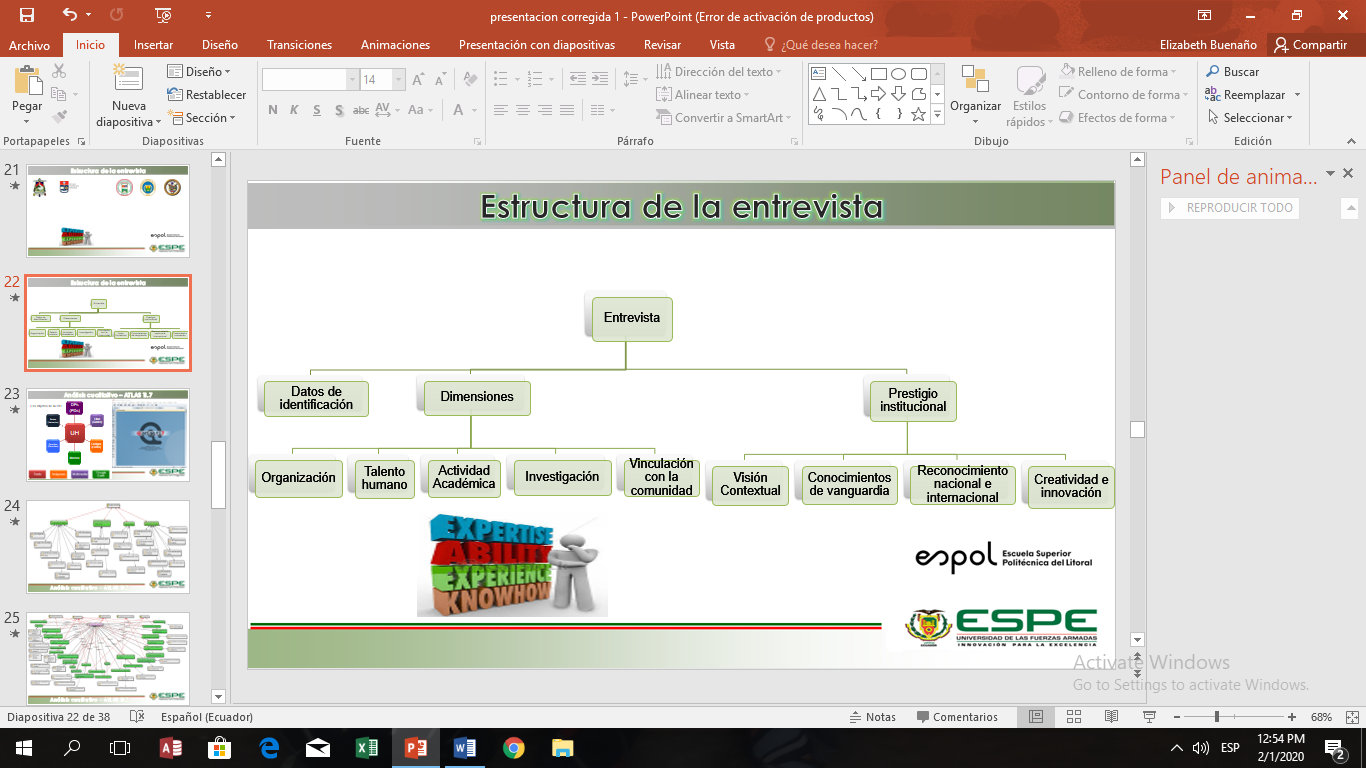 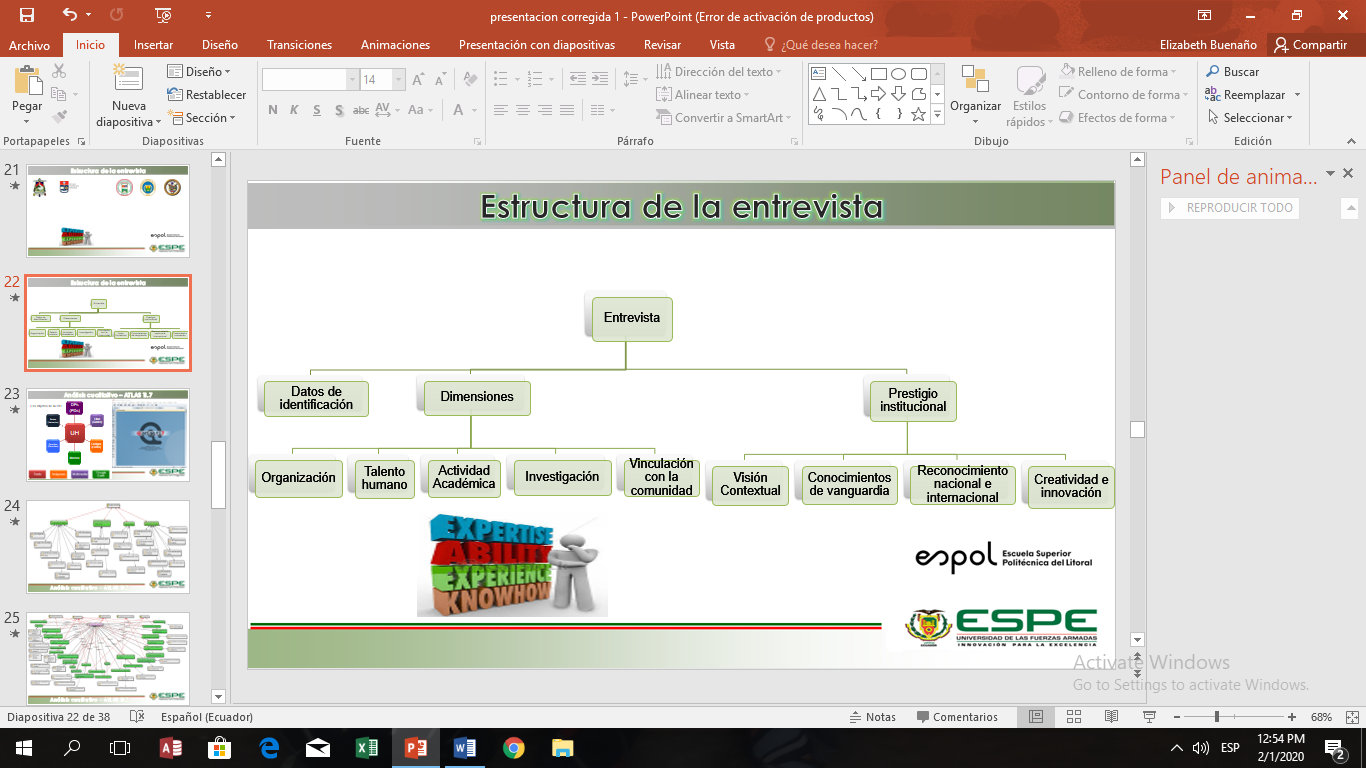 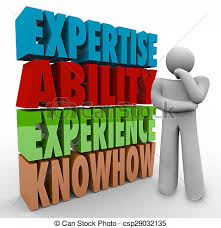 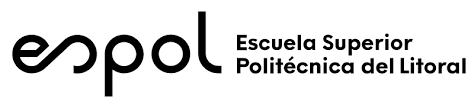 Análisis cualitativo – ATLAS TI.7
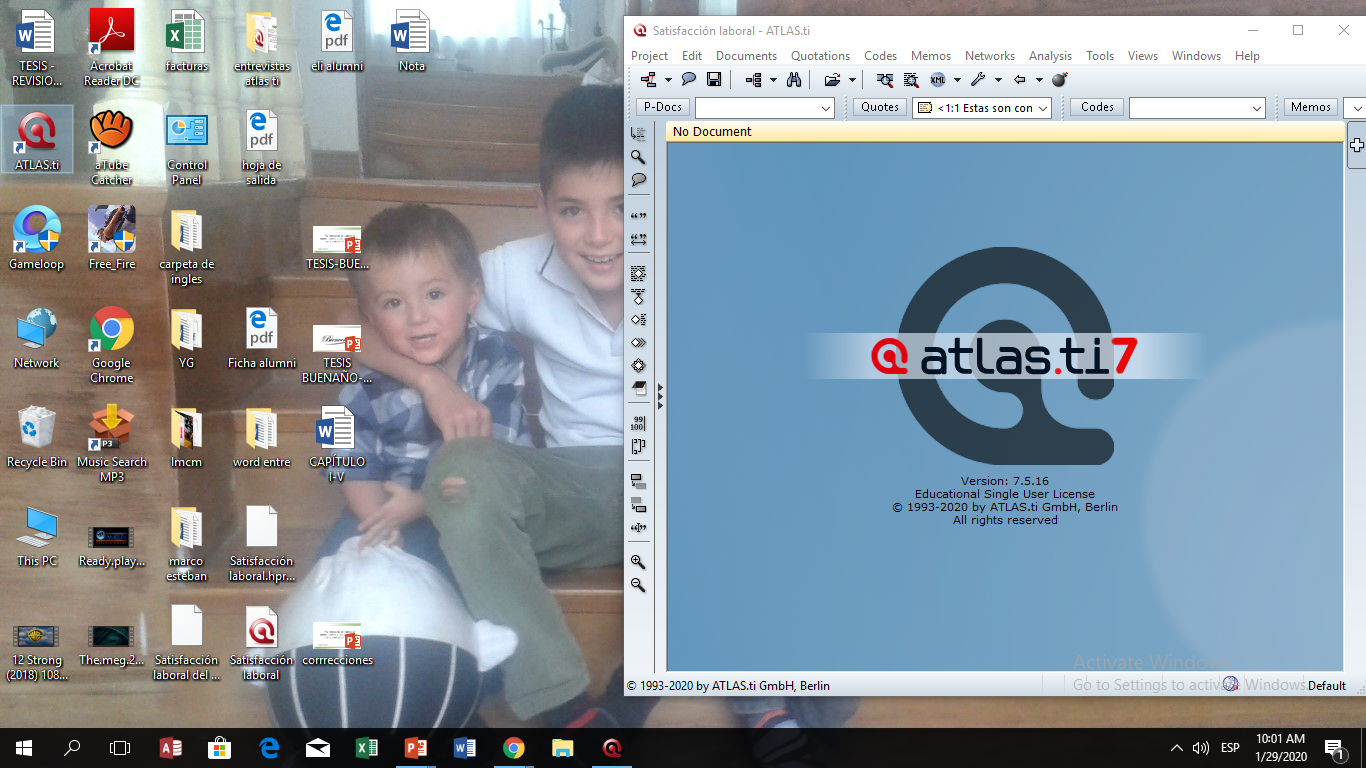 Los objetos de la UH
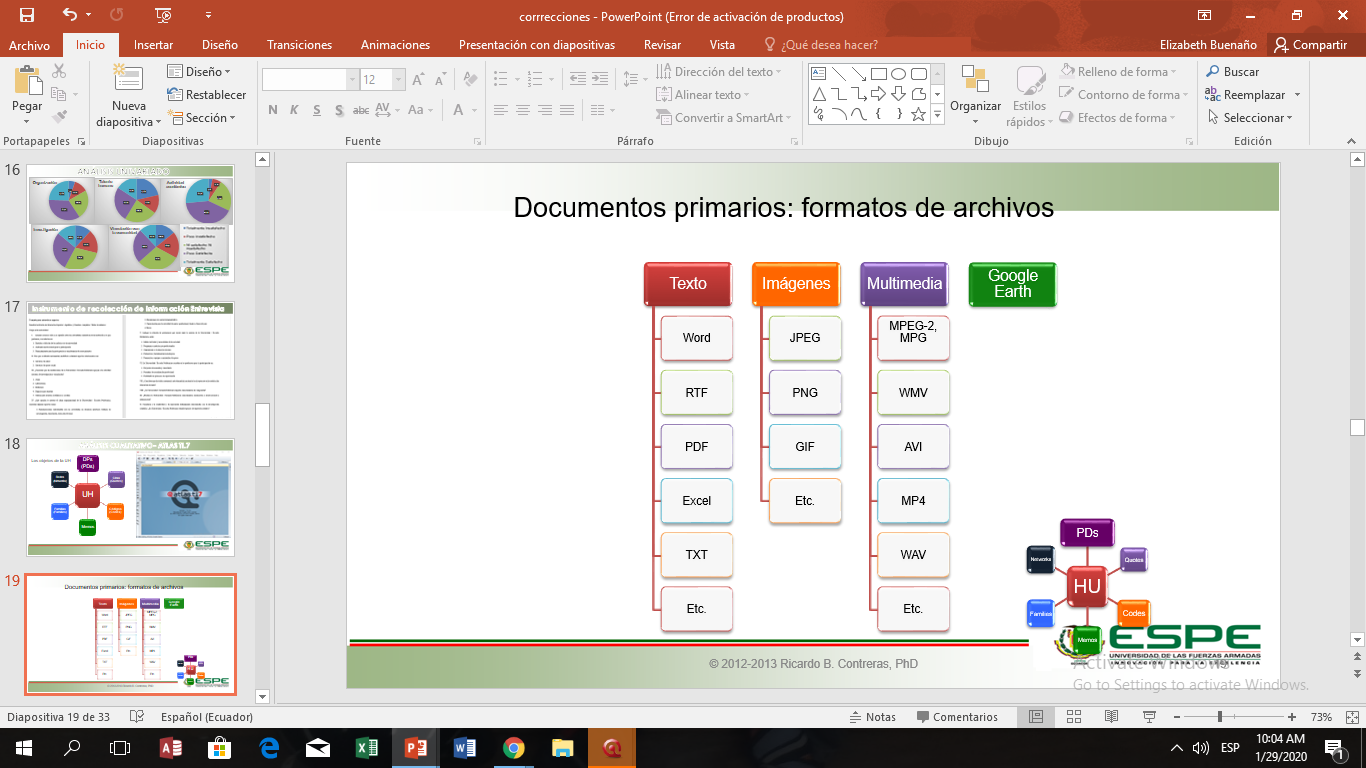 22
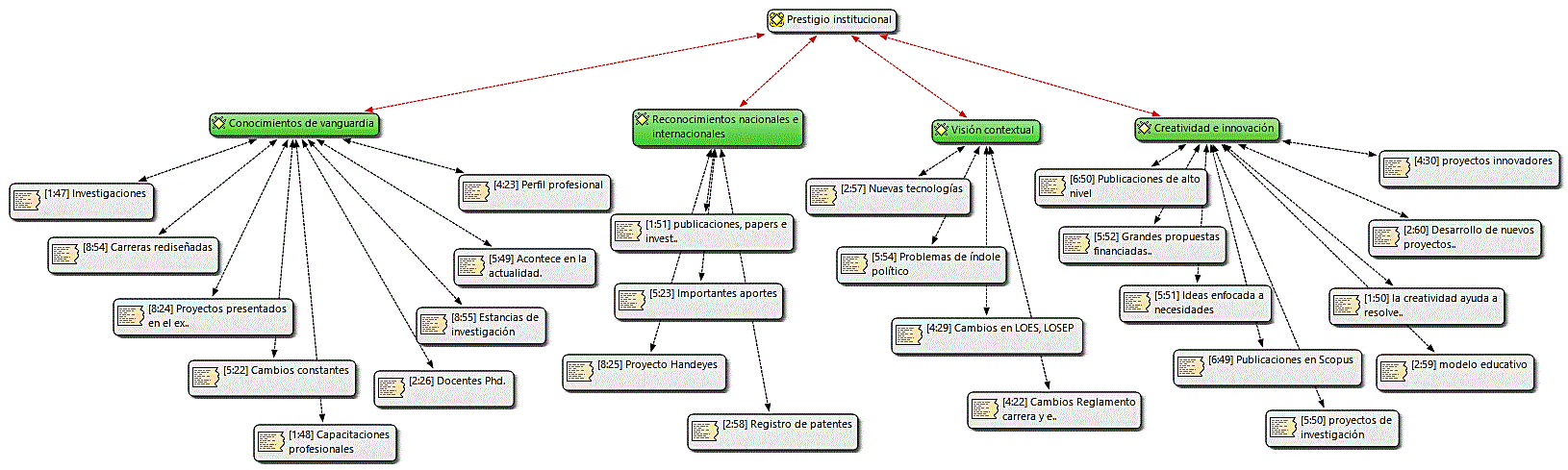 Análisis cualitativo – ATLAS TI.7
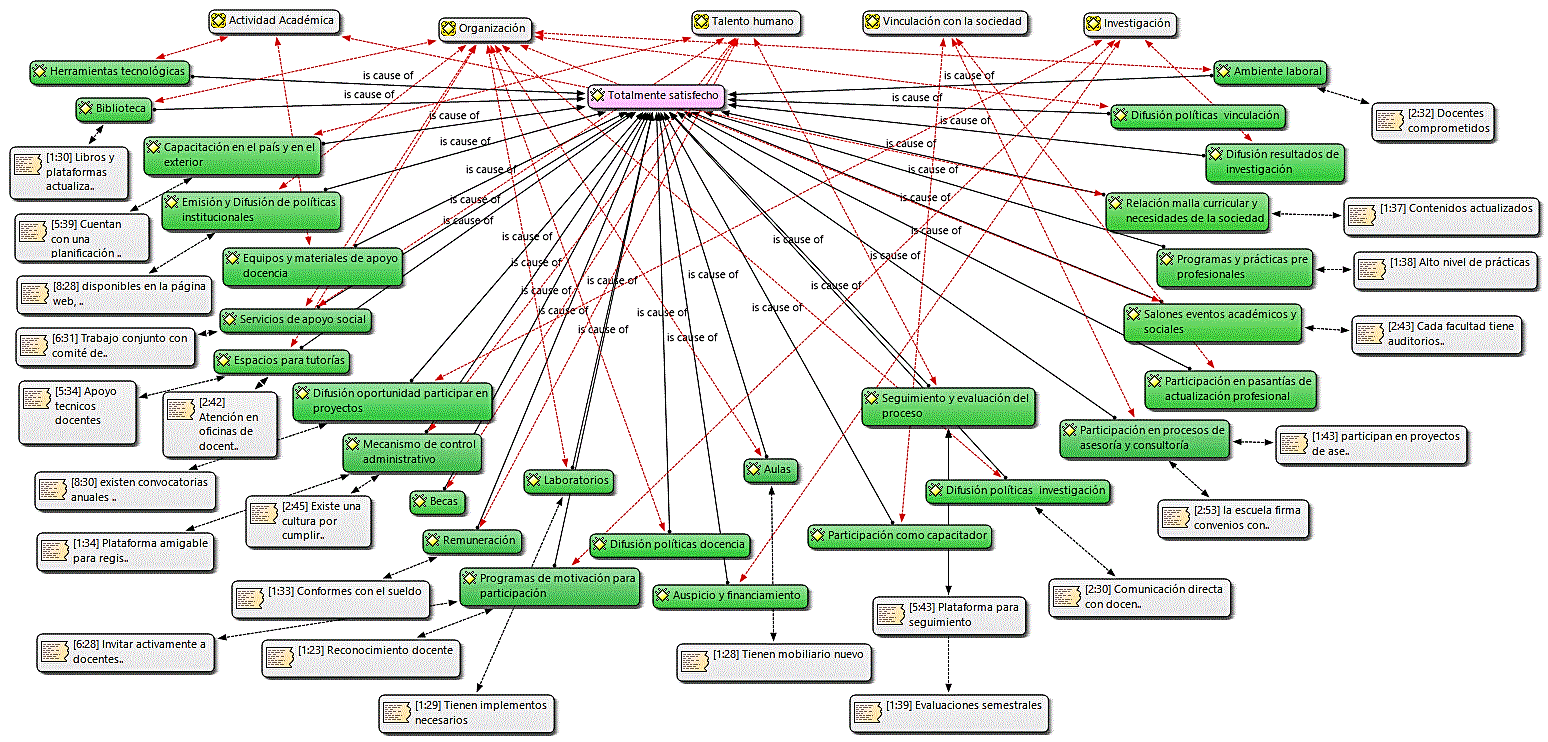 Análisis cualitativo – ATLAS TI.7
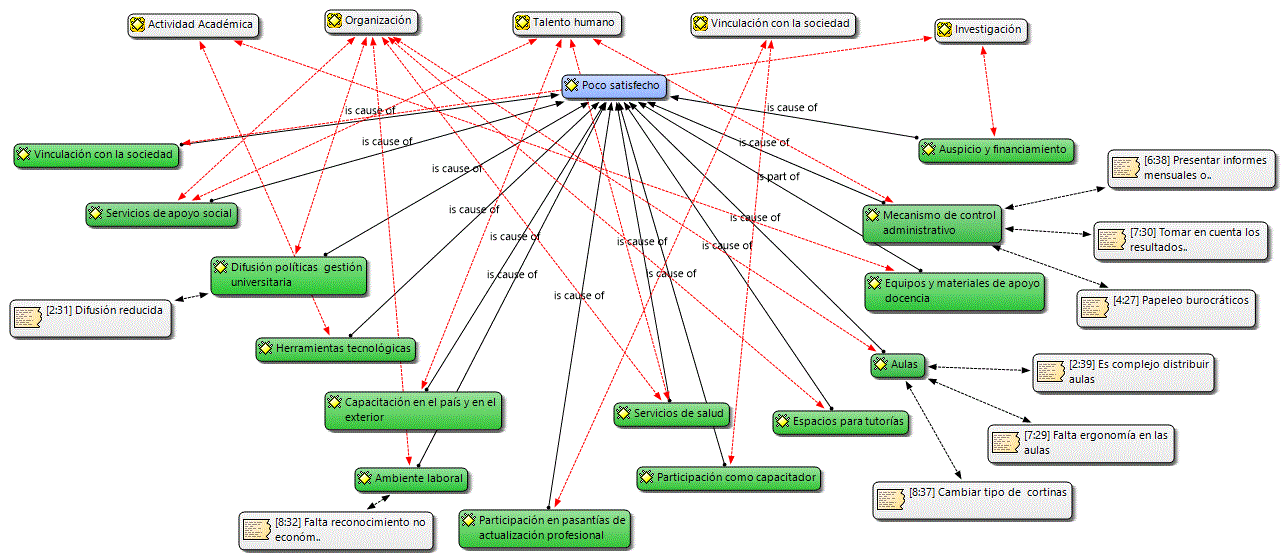 Análisis cualitativo – ATLAS TI.7
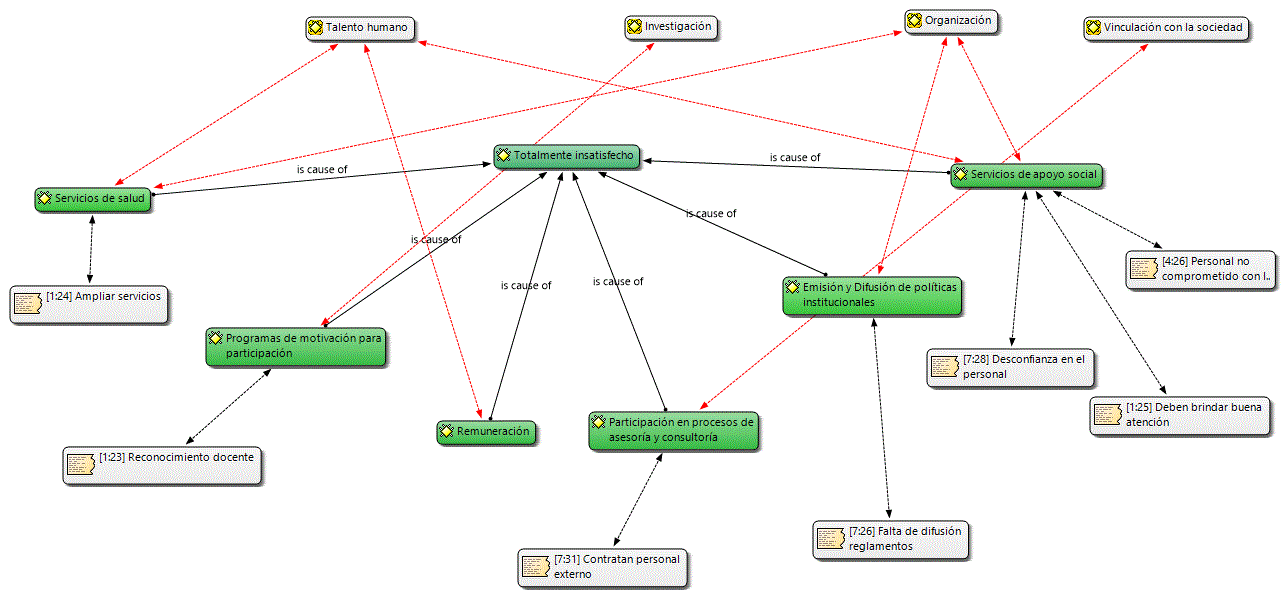 Análisis cualitativo – ATLAS TI.7
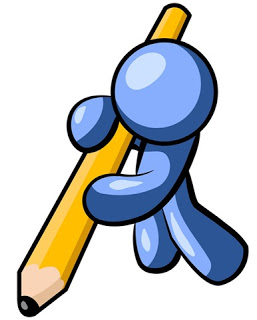 Conclusiones 
y 
recomendaciones
Conclusiones
Recomendaciones
Propuesta
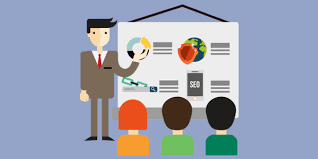 Organización
Fortalecer las redes y sistemas de comunicación.
Mejorar los servicios de salud y apoyo social.
Fomentar normas de convivencia.
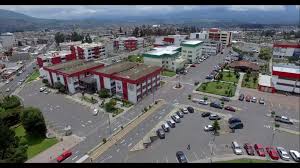 Canalizar programas de mantenimiento y modernización de la infraestructura de la IES.
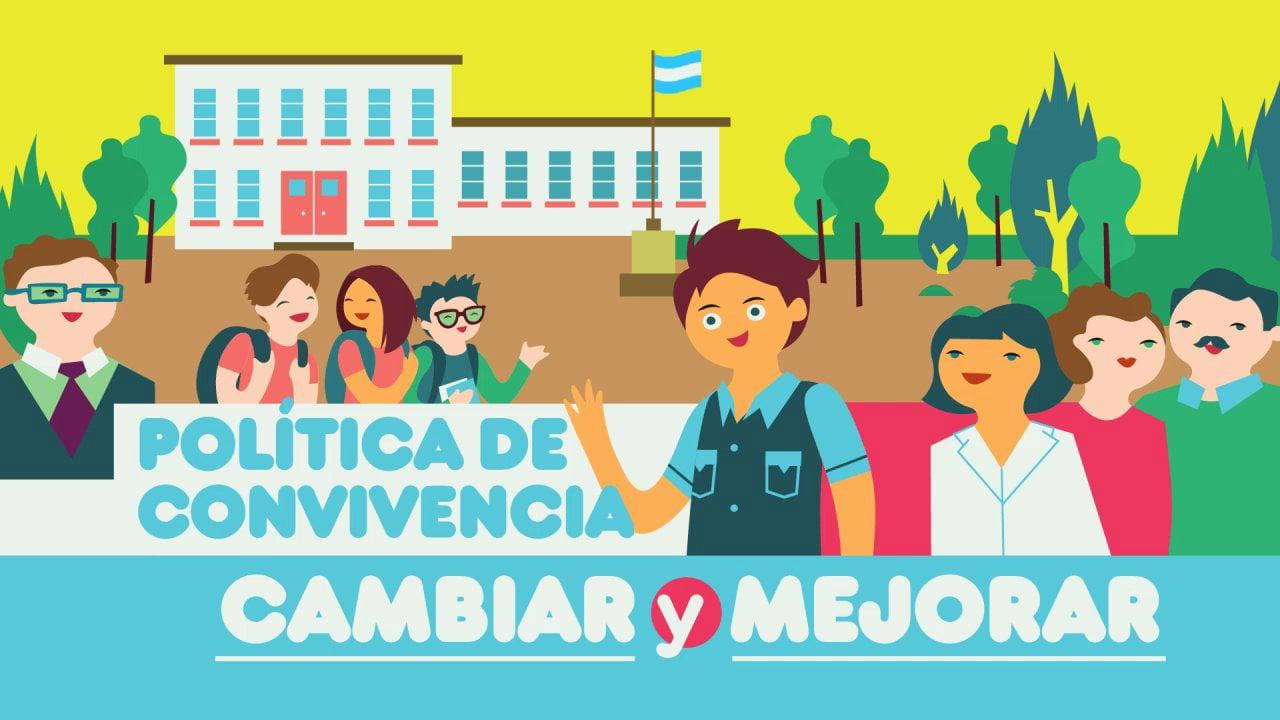 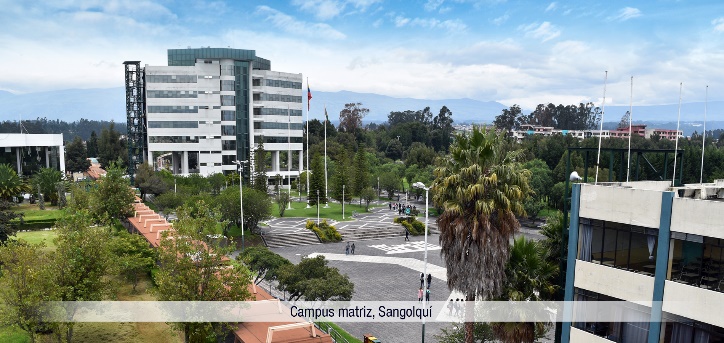 Talento humano
Apoyar el crecimiento personal y profesional mediante la capacitación nacional e internacional.
Crear una ambiente motivacional que impulse el empoderamiento del docente.
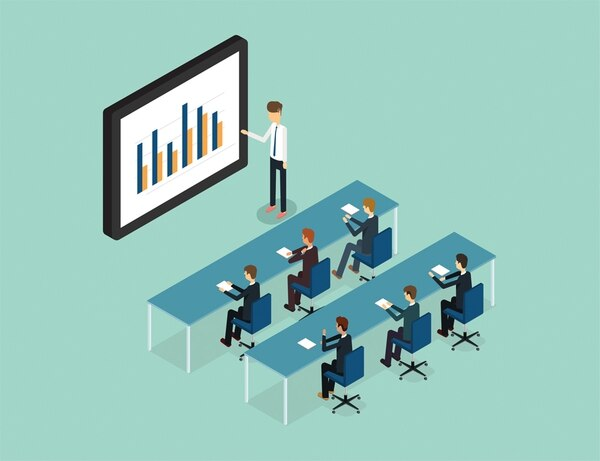 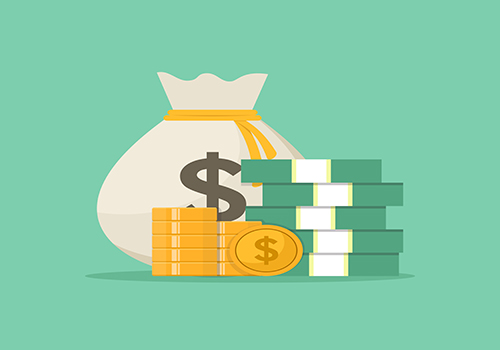 Propiciar el reconocimiento mediante el diseño de un plan de incentivos que permita al docente tener una vida digna.
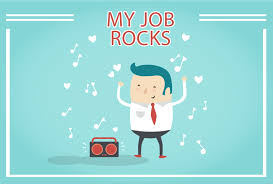 Actividad  académica
Rediseñar las mallas curriculares que respondan a la demanda social.
Capacitar  en técnicas para la producción y transferencia del conocimiento.
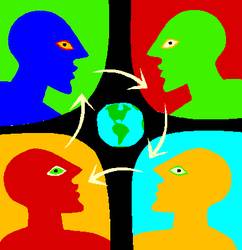 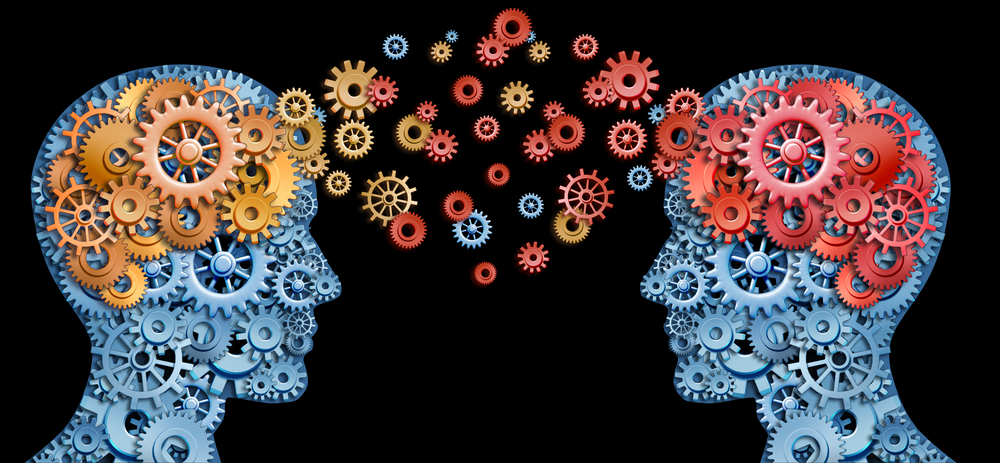 Investigación
Impulsar convenios para el desarrollo de proyectos interdisciplinarios.
Propiciar la participación en redes de investigación nacionales e internacionales
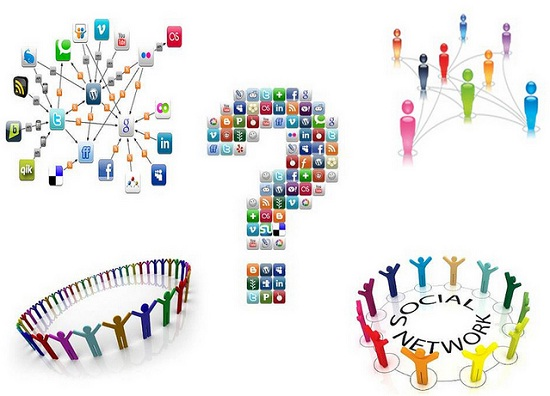 Concienciar sobre la necesidad del desarrollo de una cultura de investigación.
Vinculación
Estimular el diseño de proyectos de vinculación que brinden ayuda oportuna a través de propuestas innovadoras.
Participar  en eventos informativos sobre alianzas público – privadas  para el desarrollo de proyectos de vinculación que conlleven a mejorar la calidad de vida de grupos vulnerables de la sociedad.
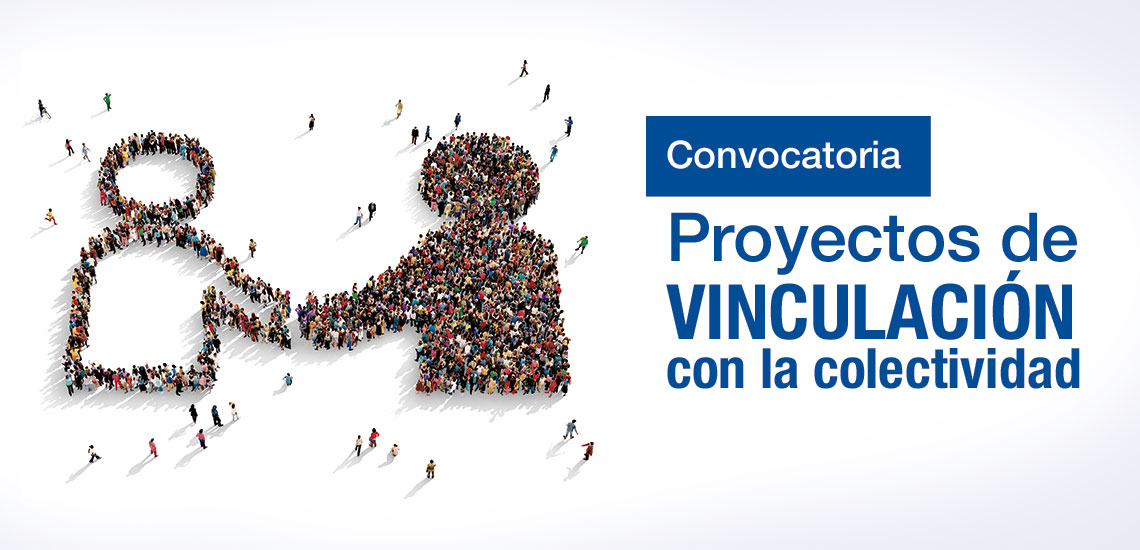 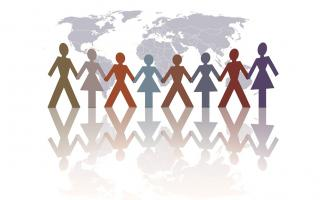 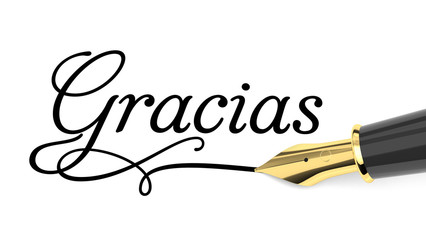 [Speaker Notes: © Copyright Showeet.com – Creative & Free PowerPoint Templates]